WHAT IS 
TRUTH?
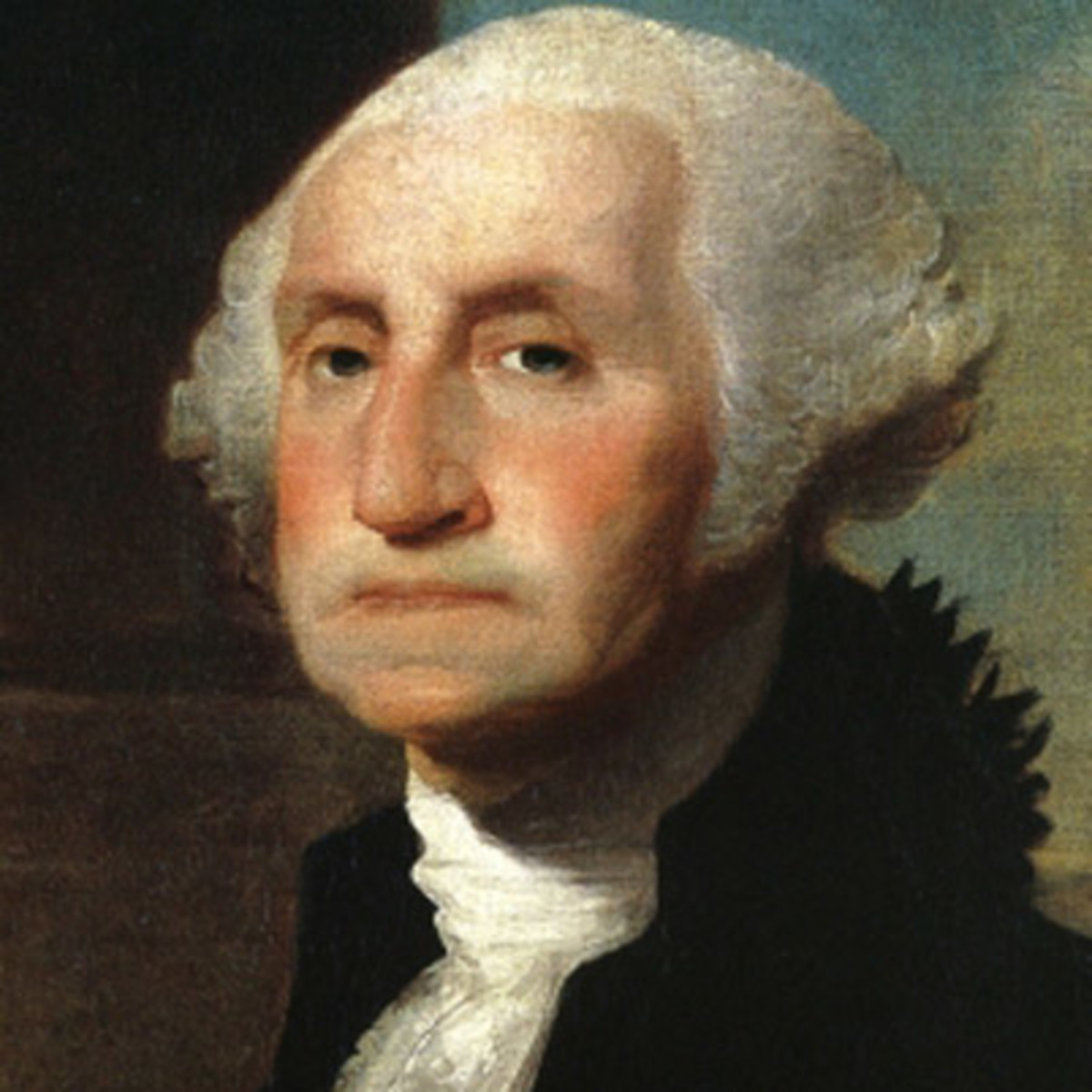 WITNESSES TO THE TRUTH
THE BIBLE
ITSELF
2000 YEARS
40 AUTHORS
ONE MESSAGE
GENESIS 1:1
JOHN 1:3
MARK 10:6
GENESIS 7:7
2 PETER 3:6
MATT 24:38
PSALM 16:10
1 COR 15:4
JOHN 2:19
For no prophecy was ever produced by the will of man, but men spoke from God as they were carried along by the Holy Spirit. - 2 Peter 1:20-21
But as for you, continue in what you have learned and have firmly believed, knowing from whom you learned it and how from childhood you have been acquainted with the sacred writings, which are able to make you wise for salvation through faith in Christ Jesus.
All Scripture is breathed out by God and profitable for teaching, for reproof, for correction, and for training in righteousness, that the man of God may be complete, equipped for every good work.
(2 Timothy 3:16-17)
And we also thank God continually because, when you received the word of God, which you heard from us, you accepted it not as a human word, but as it actually is, the word of God, which is indeed at work in you who believe.
1 Thessalonians 2:13
In 1 Timothy 5:18, Paul quoted the Gospel of Luke as “Scripture,” on par with the inspired writings of Moses, citing both Deuteronomy 25:4 and Luke 10:7.
ISTORY
AND
ARCHAEOLOGY
In archaeology, the absence of evidence is not evidence of absence.
THREE
EXAMPLES
KING
DAVID
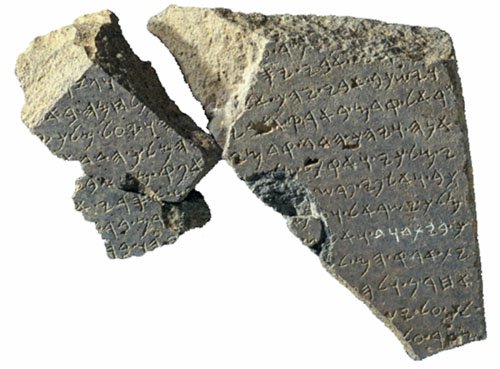 1993 discovery of ancient inscription dated from 9th century BC that talks about the “House of David” --‘proving’ that he was more than a legend.
OLD TESTAMENT
AS SCRIPTURE
Two scrolls found in Jerusalem from around 600BC that include parts of the book of Numbers—showing that parts of the OT was considered sacred text before many even thought it existed.
NATION 
OF ISRAEL
Inscription around 1200 BC from Egypt that refers to Israelites as a distinct nation.
SCIENCE
ISAIAH 40:22
(700 BC)
PYTHAGORAS
(200 YEARS LATER)
JOB 26:7
(700 BC)
NEWTON
1600s-1700s
ECC. 1:6
(300 BC)
GEORGE
HADLEY 
(1700s)
PSALM 8:8 (1200 BC)
WILLIAM
FONTAINE 
MAURY
(1847)
JESUS AND THE
RESURRECTION
Ultimately, we believe the Bible because Jesus believed the Bible, and we believe Jesus because he rose from the dead.
We have far more sources for Jesus of Nazareth than we do for many historical figures in the first century.  We have at least 18. Twelve of those are non-Christian sources.
MINIMAL FACTS
NEEDED:
Jesus died by crucifixion.
Jesus’ disciples believed that he rose and appeared to them.
The church persecutor Paul was suddenly changed.
The skeptic James, brother of Jesus, was suddenly changed.
The tomb was empty.
These facts are nearly universally accepted by all New Testament scholars.
If Jesus rose from the dead…
And Jesus believed the Bible was true…

…certainly we should believe it is…
WITNESSES

- THE BIBLE ITSELF
- HISTORY/ARCHAEOLOGY
- SCIENCE
- THE RESURRECTION